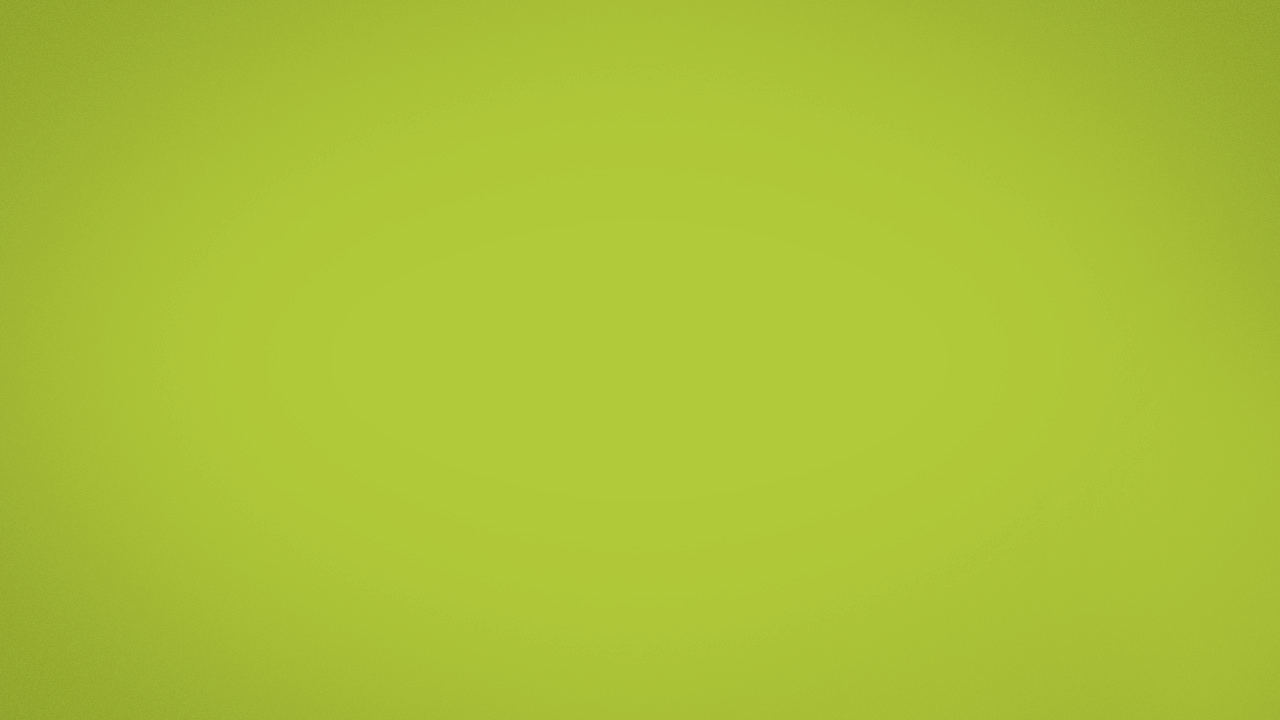 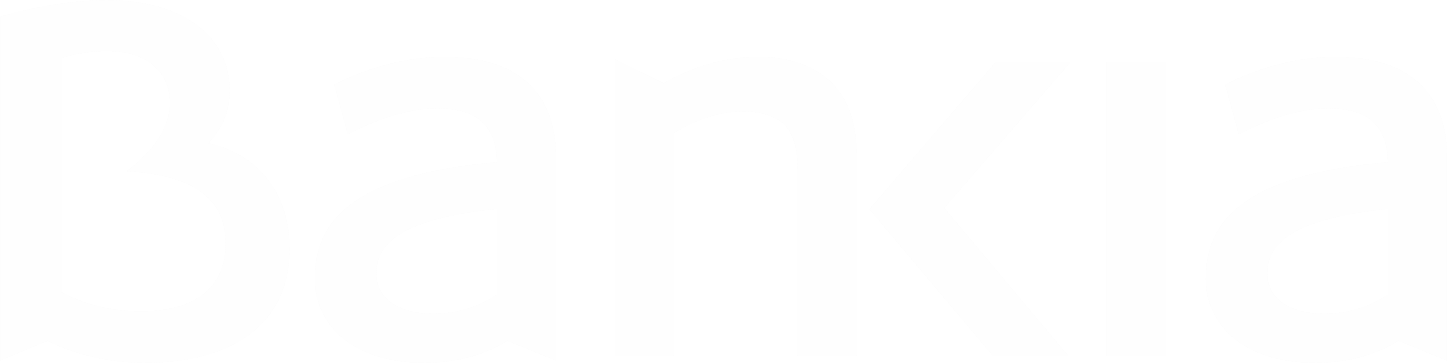 Convenio con FECOREVA
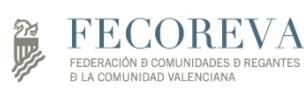 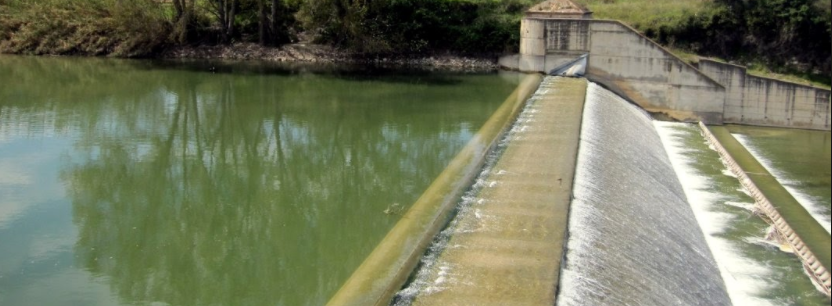 Valencia,  16 de Enero de 2018
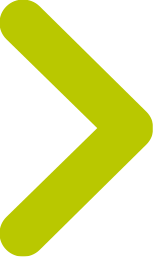 372 Oficinas y 1.159 cajeros
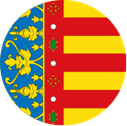 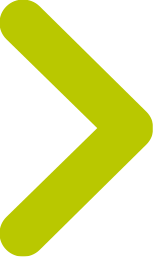 180 Municipios
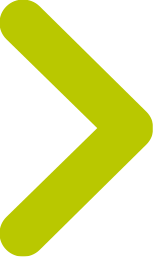 2.070 Empleados
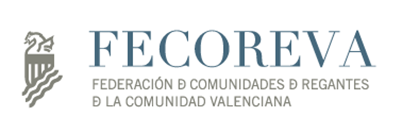 Comunidades de Regantes
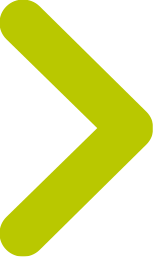 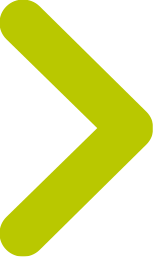 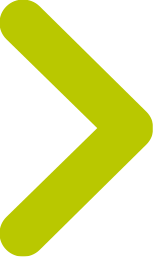 Empresas
Particulares
Autónomos
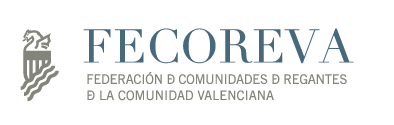 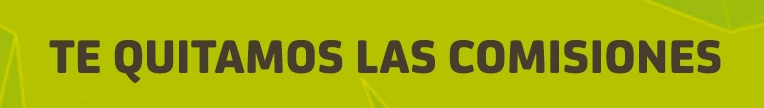 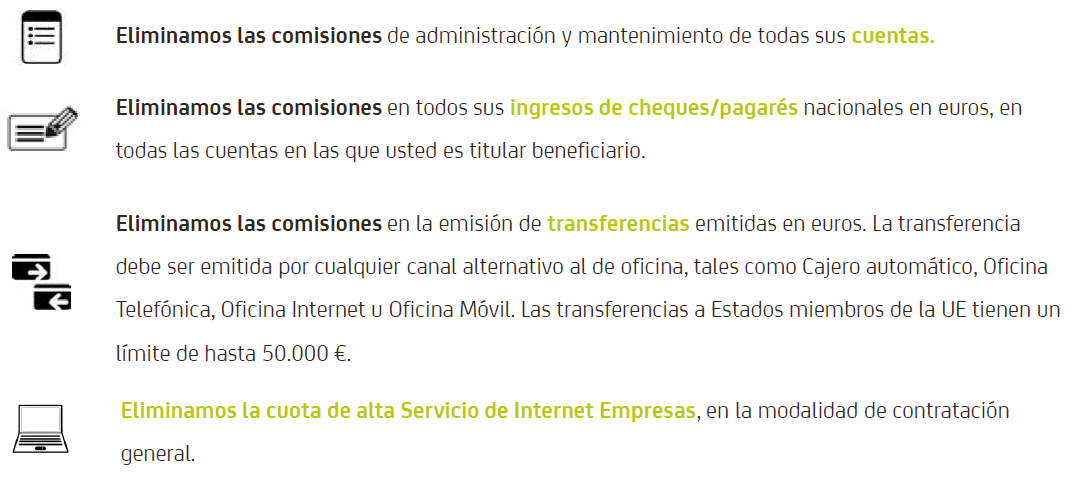 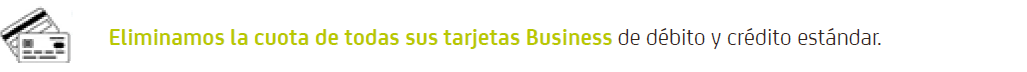 Se establecerán PACTOS a nivel individual para cada socio.
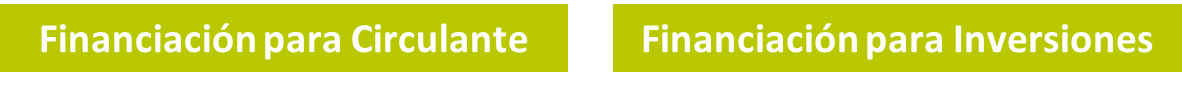 Te ayudamos en la financiación de tu día a día:
Cuentas a la vista
Cuentas de crédito
Gestión de domiciliaciones
Descuento comercial
Productos de ahorro
Seguros
Si tienes un proyecto sólido, Bankia te lo puede financiar:
Financiación Bankia
FEI
BEI
ICO
Avales con Sociedades de Garantía Recíproca o SAECA
Negocio Agrario
Catálogo Agro
Financiación Seguros Agrarios
Anticipos ayudas y campañas
Bankia financia el 100 % de la prima.
Descuento comercial Agro
Tipo de interés del 0%
 y hasta 18 meses.
Remesas  al 0% sobre cuentas Bankia
Cuenta de crédito Agro
Leasing Agro
Disposiciones bonificadas con destino a cuentas Bankia
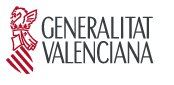 Maquinaria, instalaciones… hasta el 100% del bien
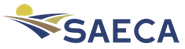 Préstamo Agro Abastecimiento
Semillas, abonos…
Confirming Agro
Oferta de anticipo a proveedores en condiciones bonificadas sobre cuentas Bankia
Préstamo Agro Inversión
Líneas ICO
Línea BEI Agroalimentaria
Inversión y liquidez
Condiciones preferentes para la Comunidad Valenciana
Fomento de la Industria
Condiciones inmejorables
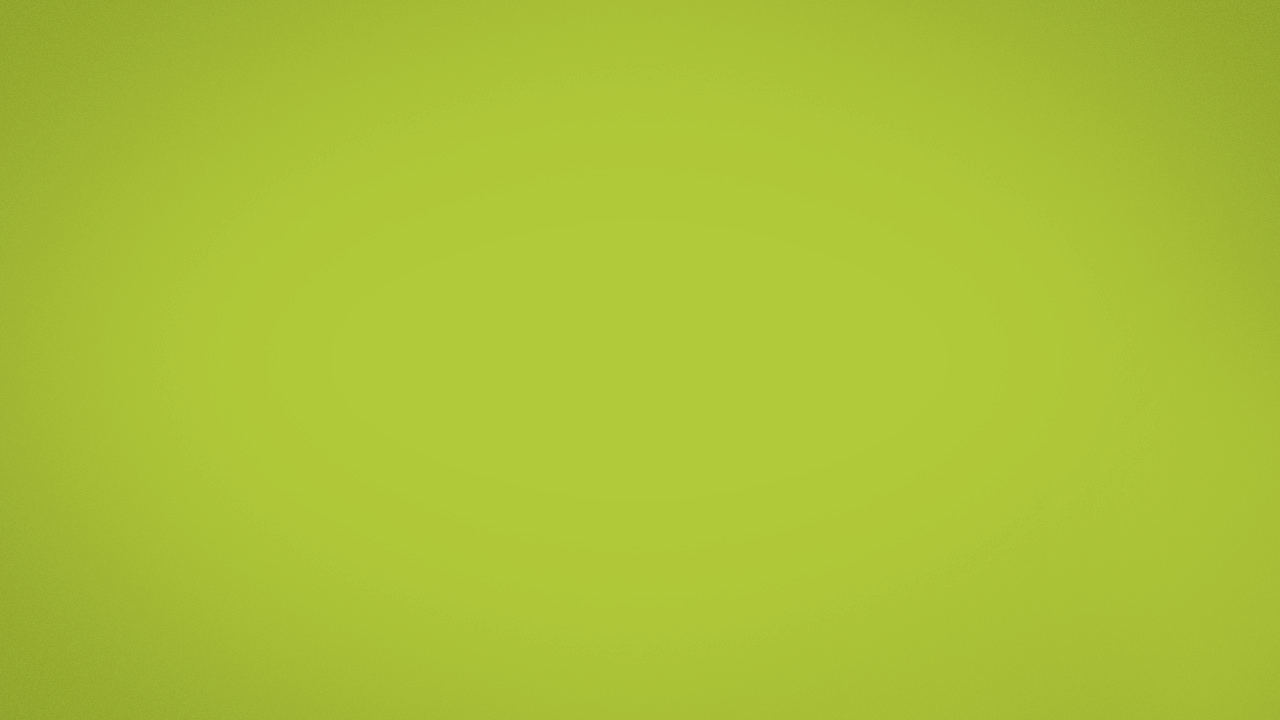 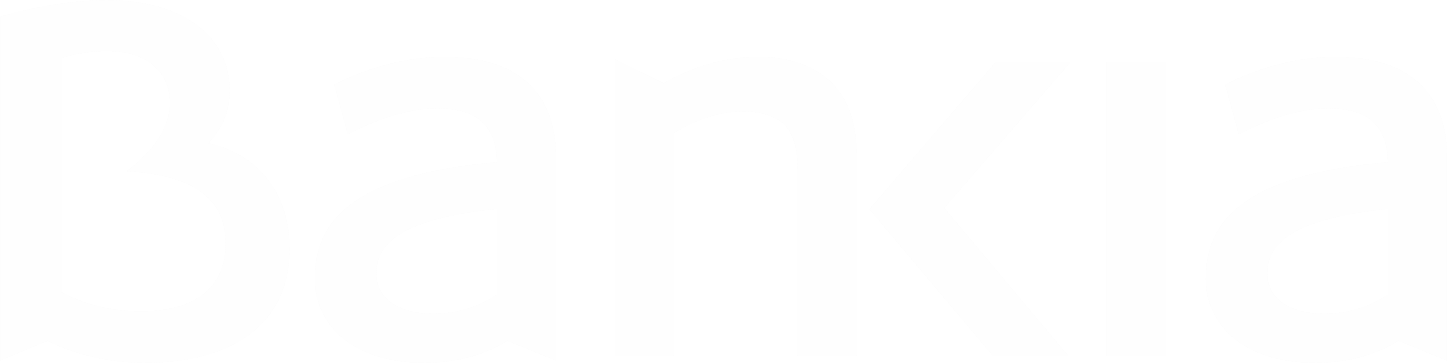 Sigamos trabajando
Encuéntranos en:          bankia.es   |   bankia.com
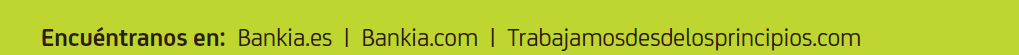 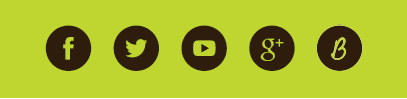